doi:10.1016/S0092-8674(02)01087-5    Copyright © 2002 Cell Press.

Whole-Genome Analysis of Dorsal-Ventral Patterning in the Drosophila Embryo

Angelike Stathopoulos , Madeleine Van Drenth , Albert Erives , Michele Markstein  and Michael Levine

Read and Prepare . Feb 19th discussion of this paper
CHAPTER 9 –

Fig 9.13 (A and B parts only) – Greg L.

Fig 9.19 Nicole L.
Fig 9.23 – Jared M..
Whole-Genome Analysis of Dorsal-Ventral Patterning in the Drosophila Embryo
Figures
Overview/introduction: - Nicholas M.. 
1A,  - Allison R
1B,  -.Abigail S.
Fig. 2,  - Michael S.
Fig 3 A-E = Hannah S.
Fig 3 F-J = Gavin S.
Fig 3 K-O = Jessee T.
Fig 4 – A -.Vivian T.
Fig4B,C,D – Matthew A.
Fig 4E,F,G-.Rachel B
Fig 4 – H, I – Kelly B.
Pick a topic for team presentations (April 13th) 
pick topic by Feb 16th by email

Teams will be made up of three people and an effort to connect these teams by interest in the topic. 

Presentation of an original research paper

One person – Introduction and background – What was known going into the study

One person main experiments and results

One person on conclusions of the data – potential limitations of the data – implications of the data – future work

18-20 minute presentation plus 5 min for questions from the rest of class.
Drosophila II
Genetic screen for zygotic anterior/posterior patterning mutants
			gap mutants
			pair-rule mutants
			segement polarity mutants

Molecular control of pair-rule gene expression


Segment polarity specification
A-P axis formation
Maternal effect genes


Gap genes


Pair-rule genes	7 stripes


Segment polarity genes	14 stripes


Homeotic selector genes – determines
	developmental fate of each 
	segment
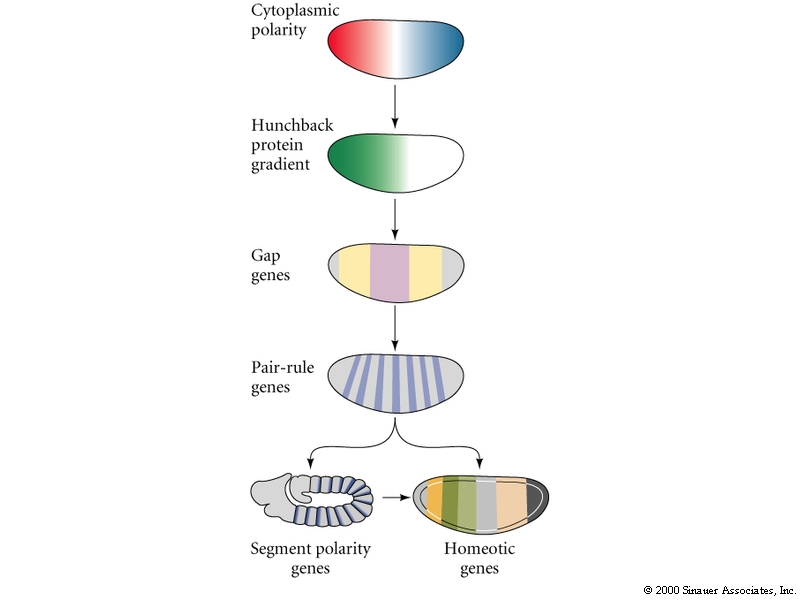 Posterior
Anterior
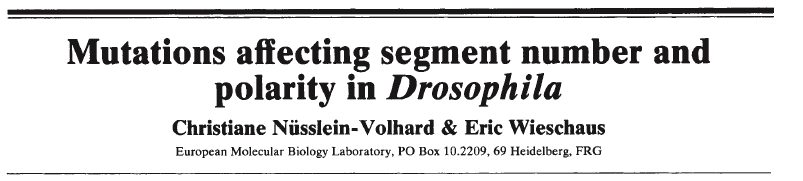 The Nobel Prize in Physiology or Medicine 1995
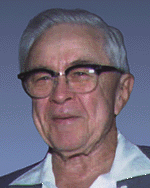 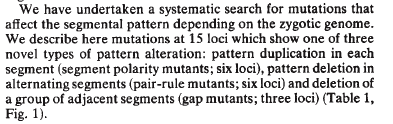 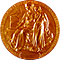 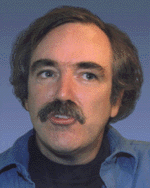 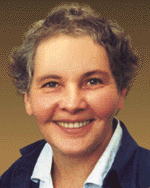 "for their discoveries concerning the genetic control of early embryonic development"
Genetic Screen for Patterning Mutants
Mutagenize thousands of flies

Establish mutant fly lines stocks

Examine larval cuticle (denticle bands)  under a microscope

Sort mutants into different categories
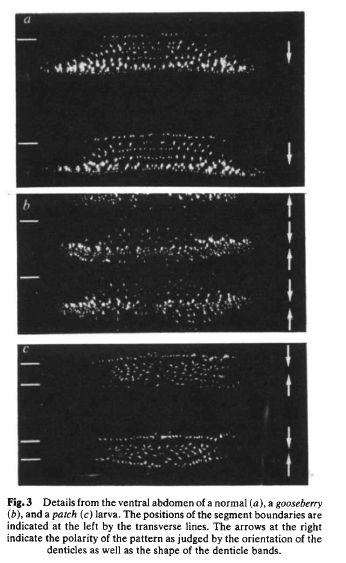 Denticle Bands - hairs on the ventral surface of the larvae
Larval Cuticles
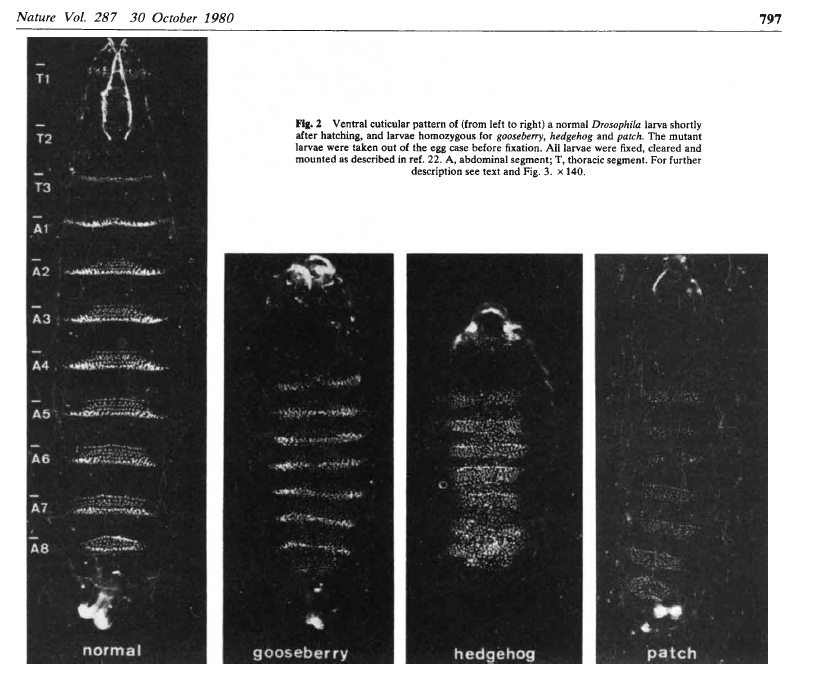 Mutant phenotypes
Pair rule - missing every other segment
GAP - missing a gap of several contiguous segments
Segment Polarity - polarity affected in every segment
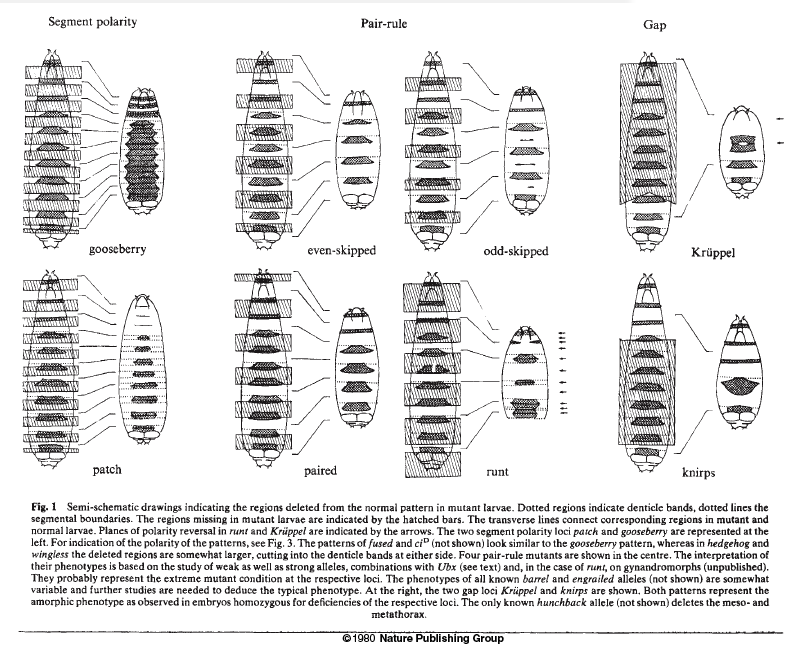 Segment Polarity Mutants
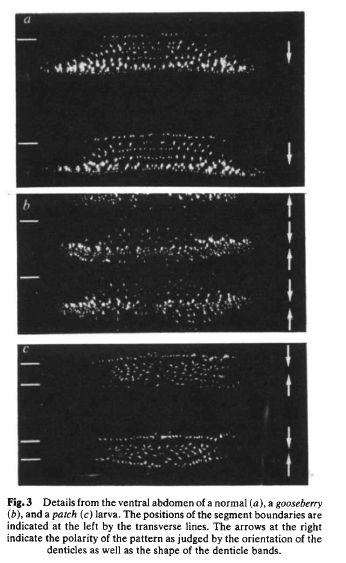 Pattern is altered in each segment

often the missing half is replaced by a duplicate of the other half
A-P axis formation
Maternal effect genes


Gap genes


Pair-rule genes	7 stripes


Segment polarity genes	14 stripes


Homeotic selector genes – determines
	developmental fate of each 
	segment
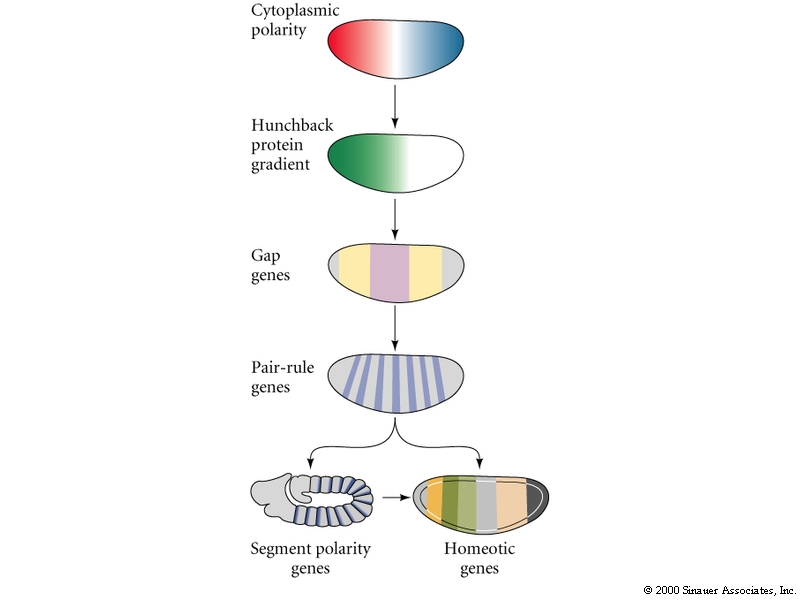 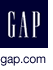 Genes
Maternal effect genes activate or repress gap genes

Gap gene expression :

1st time embryos divided into distinct units

Divide embryo into broad domains containing several parasegments
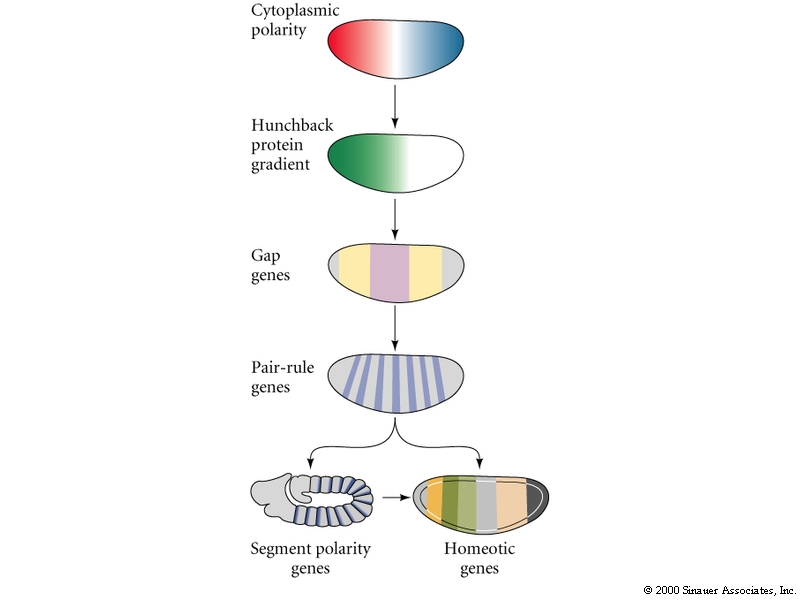 Gap gene, Kruppel
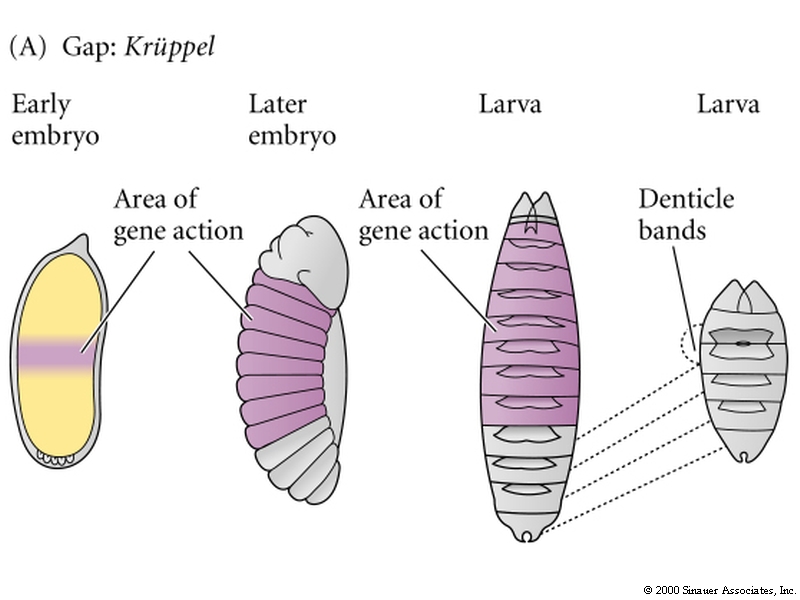 normal
mutant
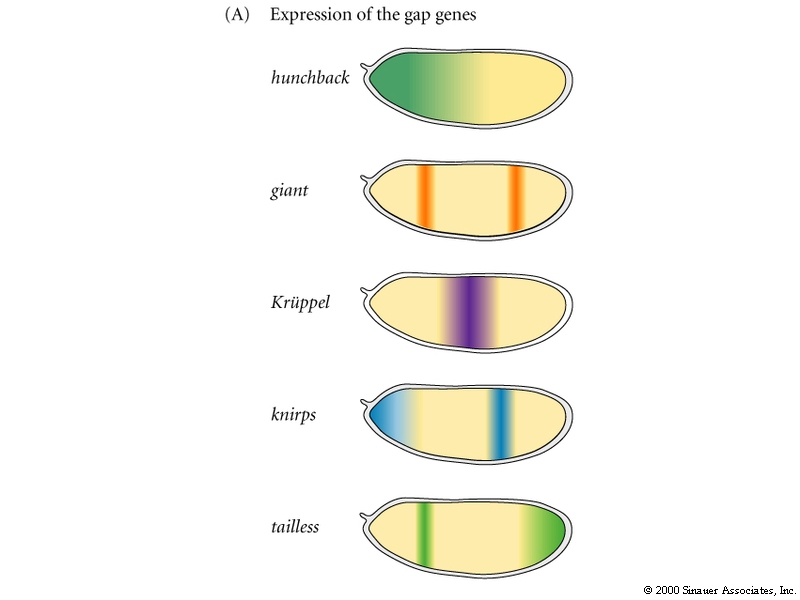 Gap genes
4 gap genes:
hunchback
Kruppel
giant
Knirps

encode DNA-binding proteins that can activate or repress transcription
Genes
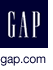 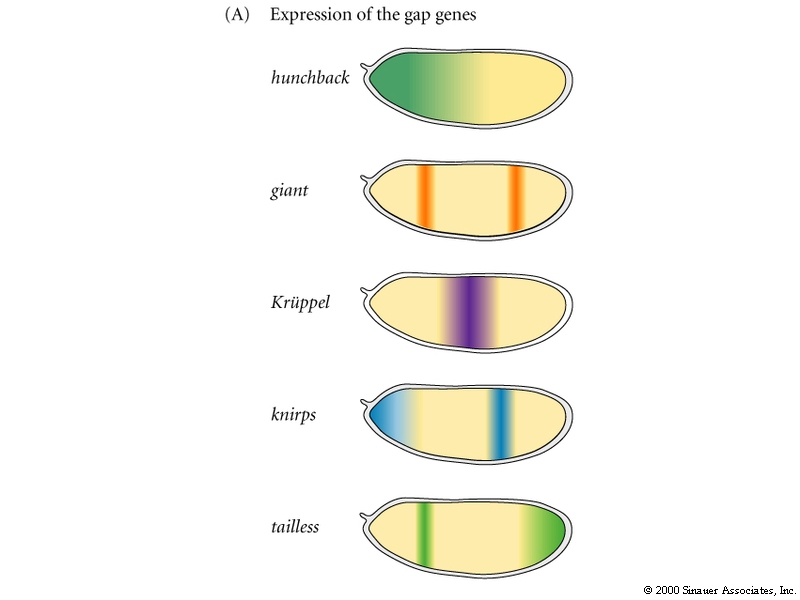 Hunchback forms a steep gradient 

Giant anterior stripe – 
Medium levels of hunchback and high levels of bicoid  activate giant while high hunchback levels represses giant. 
Note that Hunchback can act as a repressor or an activator

Giant posterior stripe 
controlled by caudal protein gradient

Note: Patterns are refined over time
The two giant stripes controlled by different enhancer modules
Expression and regulatory interactions among 
gap gene products
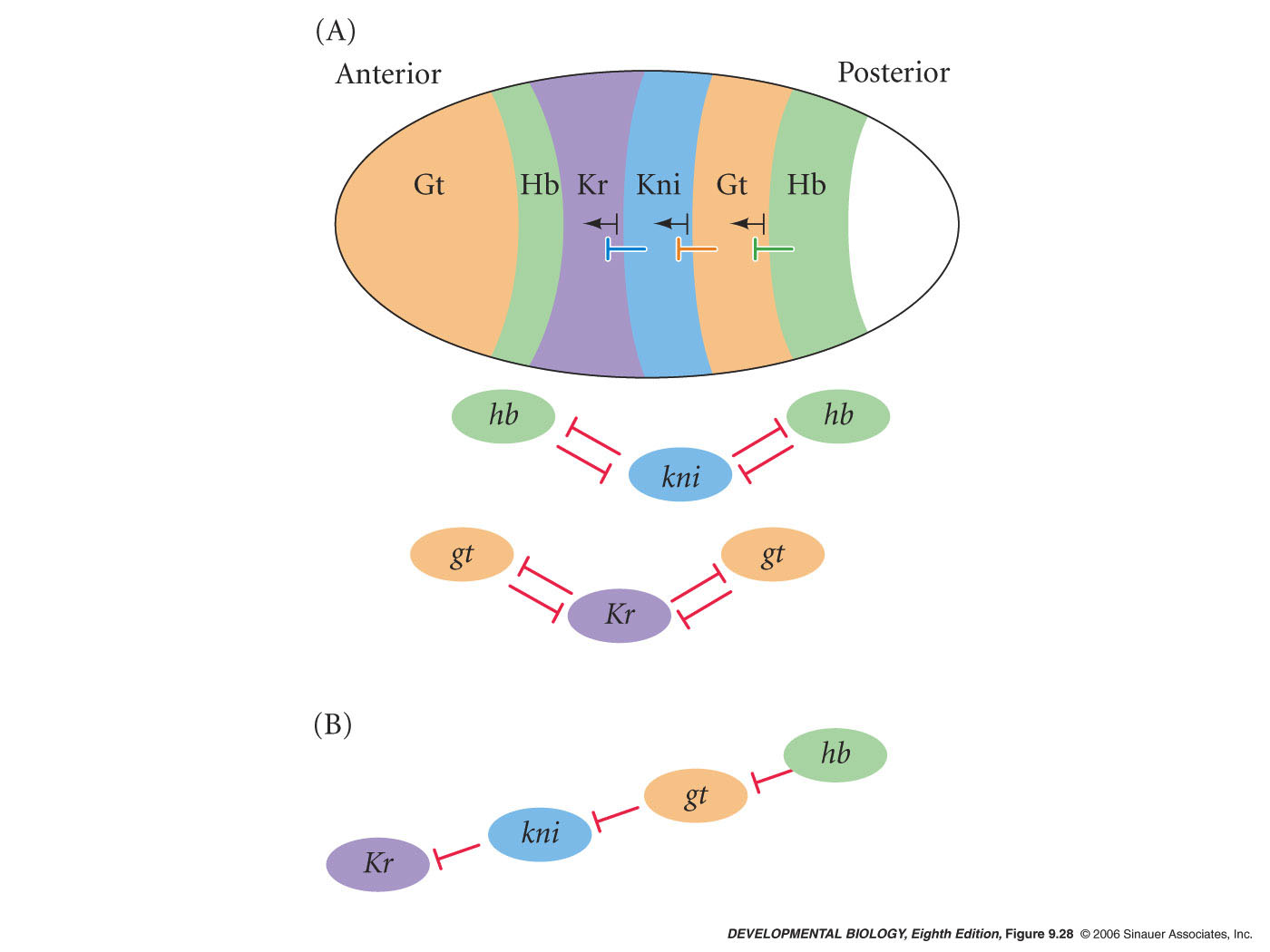 mutual repression between non-adjacent domains
still a syncytium at this time
There is some overlap in expression between adjacent domains
[Speaker Notes: devbio8e-fig-09-28-0.jpg]
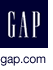 Adjacent  GAP proteins overlap
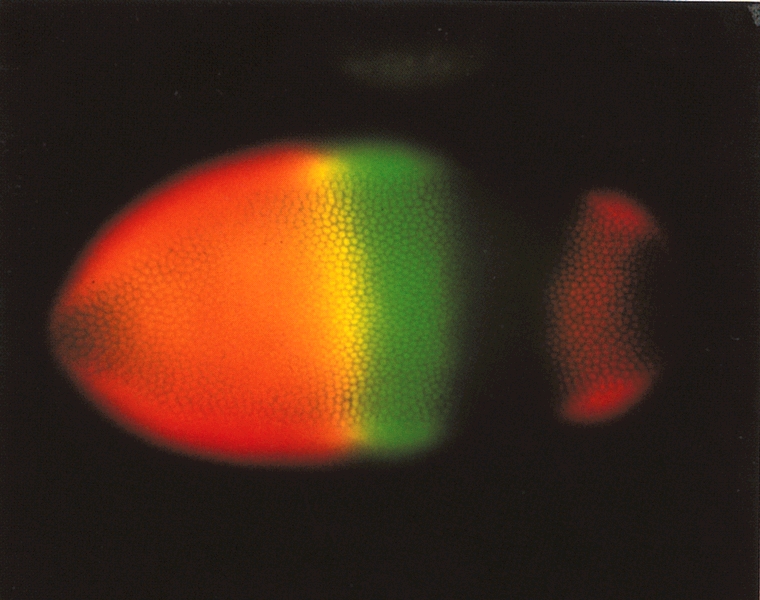 Hunchback protein (orange)
Kruppel protein (green)
Overlap (yellow)
Gap genes turn on the primary Pair-rule genes
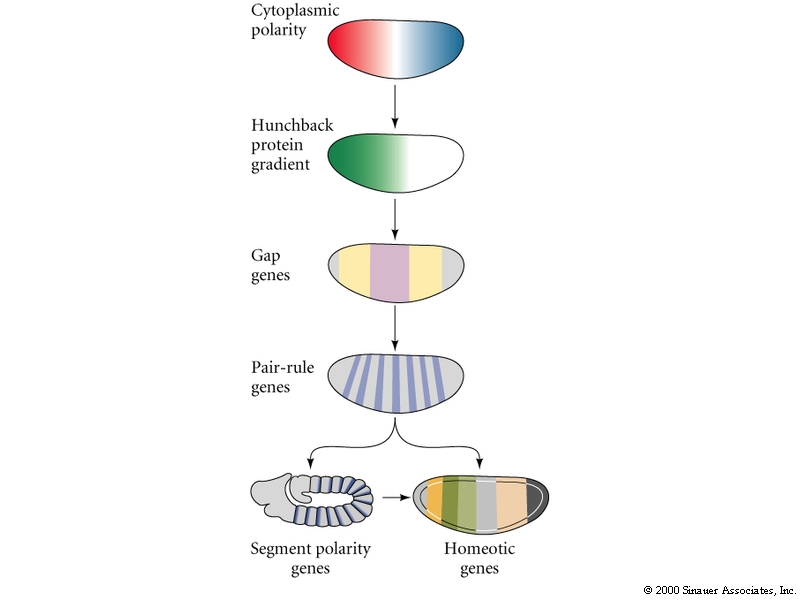 Pair-rule genes - expressed in 7 stripes

nuclear cycle 13

Divide embryo into parasegments
Alternating stripes of expression and no expression

Divides embryo into 14 parasegments, plus the acron and telson regions
Pair-rule genes
8 pair-rule genes	

Primary
	hairy (h)
	even-skipped (eve)
	runt (run)

Secondary
	fushi taratzu (ftz)
	odd-paired (opa)
	odd-skipped (odd)
	sloppy-paired (slp)
	paired (prd)
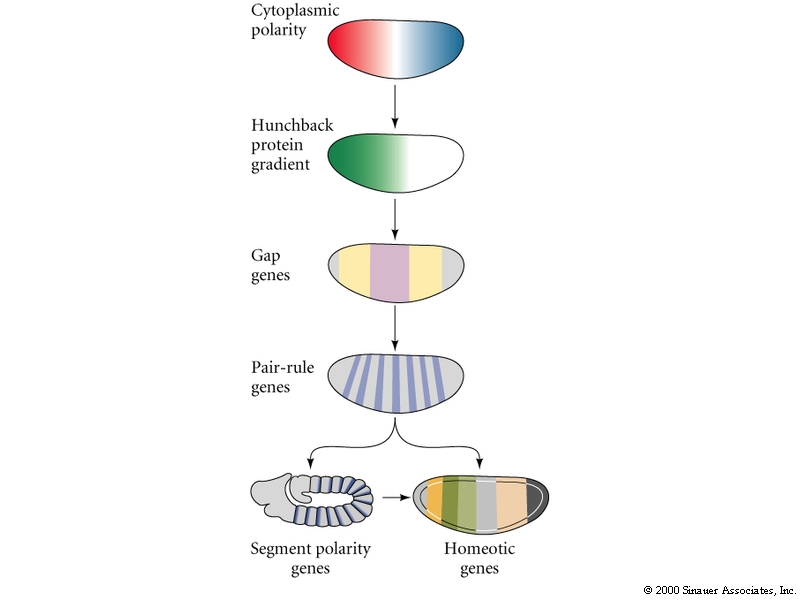 Pair-rule Gene Enhancer Elements
recognized by gap genes

respond to different concentrations of gap gene proteins

	are modular
Regulation of pair-rule stripes
Importance of enhancers demonstrated experimentally

Mutation in enhancer causes deletion of that stripe

Fuse lacZ to the enhancer – lacZ is expressed in that 	stripe

Delete gap genes that regulate a stripe – change 	location of the stripe
Figure 9.19  Specific promoter regions of the even-skipped (eve) gene
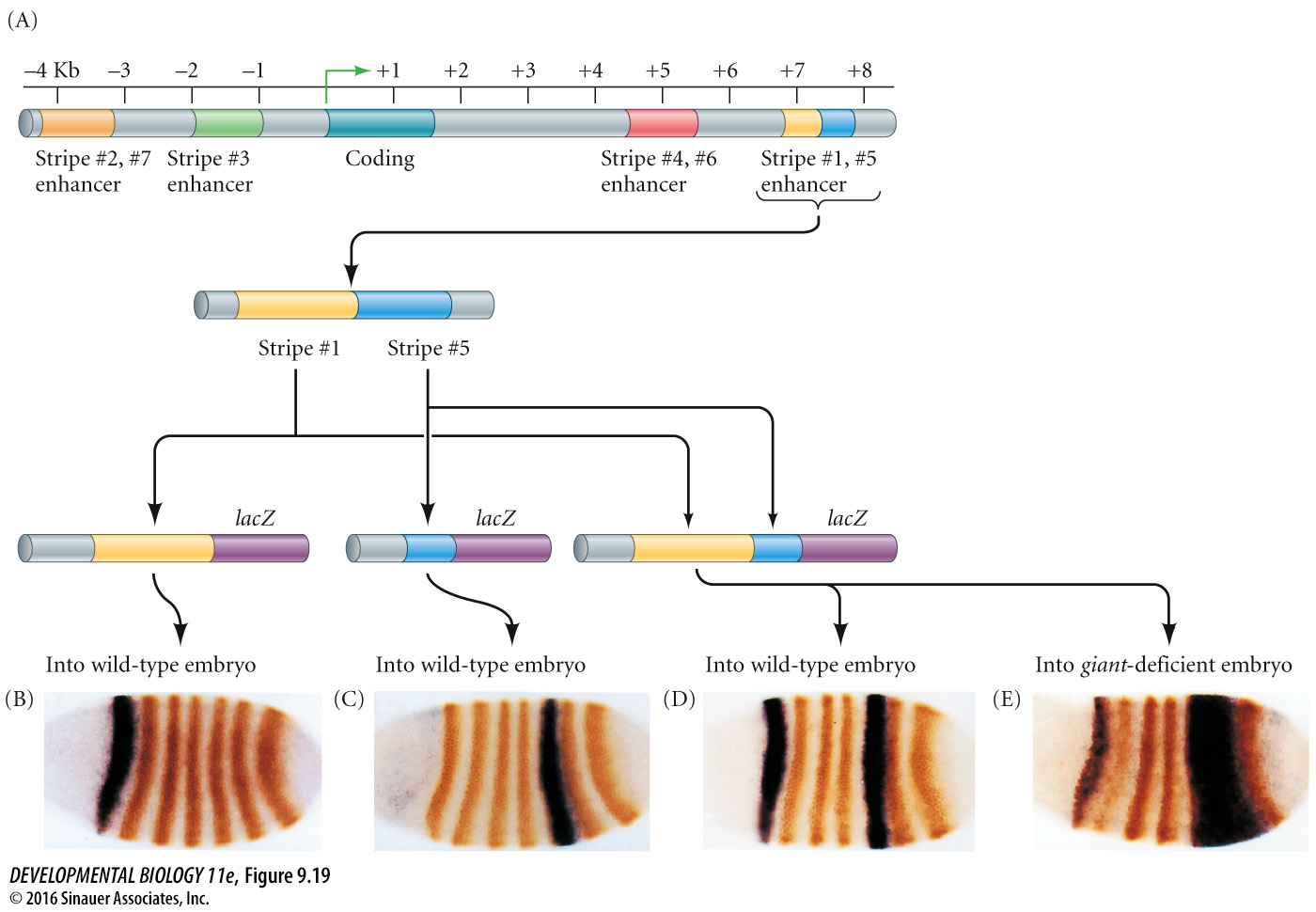 Enhancers of eve
Fig 9.19
[Speaker Notes: Figure 9.19  Specific promoter regions of the even-skipped (eve) gene control specific transcription bands in the embryo. (A) Partial map of the eve promoter, showing the regions responsible for the various stripes. (B–E) A reporter β-galactosidase gene (lacZ) was fused to different regions of the eve promoter and injected into fly embryos. The resulting embryos were stained (orange bands) for the presence of Even-skipped protein. (B–D) Wild-type embryos that were injected with lacZ transgenes containing the enhancer region specific for stripe 1 (B), stripe 5 (C), or both regions (D). (E) The enhancer region for stripes 1 and 5 was injected into an embryo deficient in giant. Here the posterior border of stripe 5 is missing. (After Fujioka et al. 1999 and Sackerson et al. 1999; photographs courtesy of M. Fujioka and J. B. Jaynes.)]
Enhancers of eve stripe 2
binding sites for Kruppel
binding site for Hunchback
binding sites for Giant
binding sites  for Bicoid
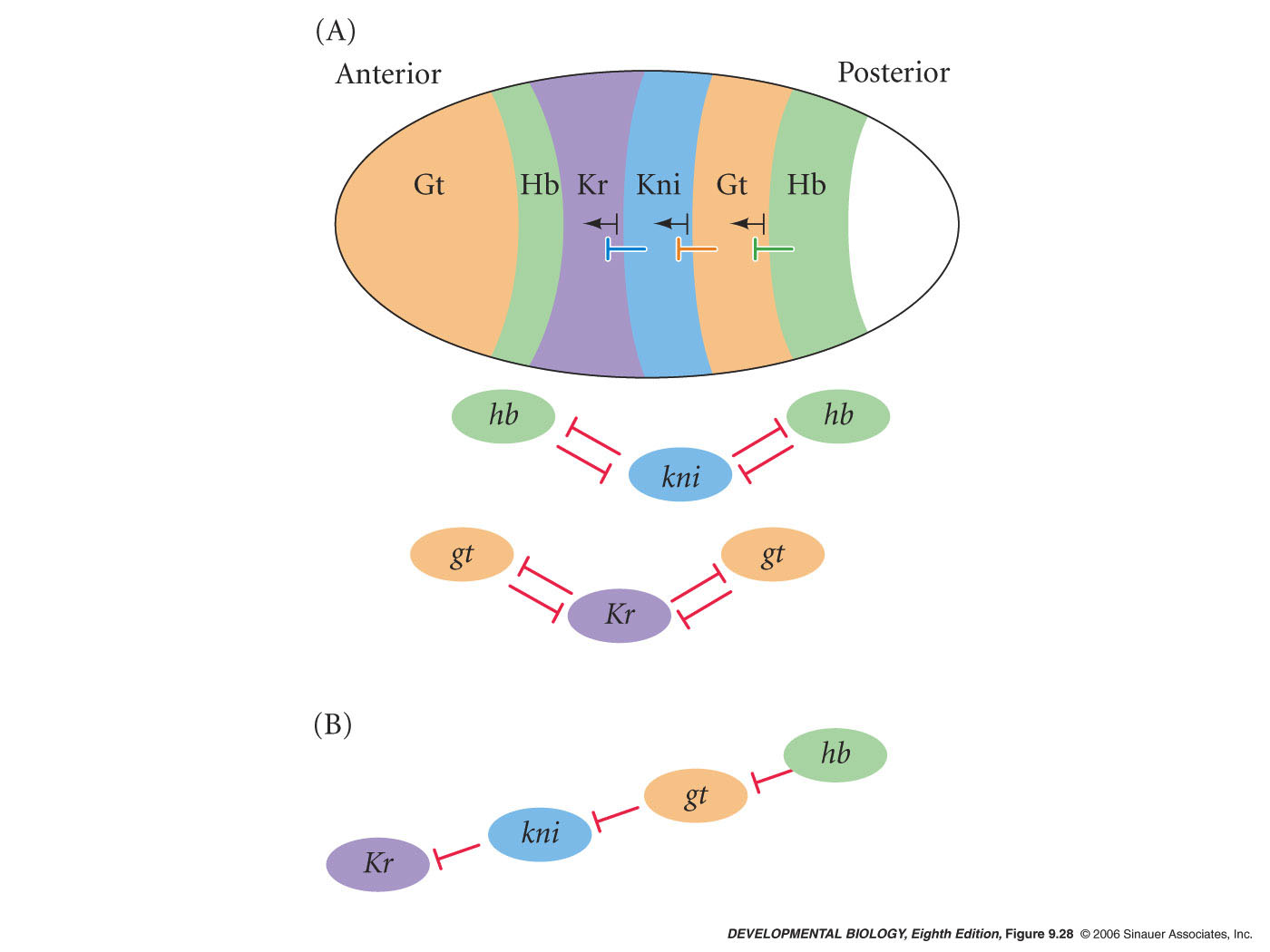 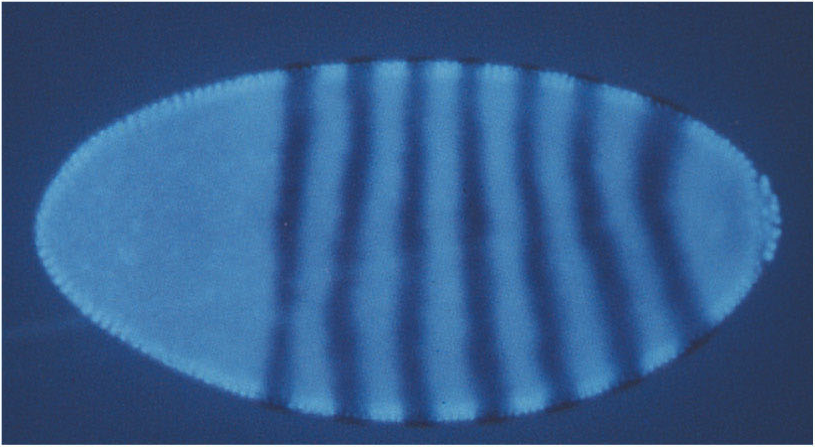 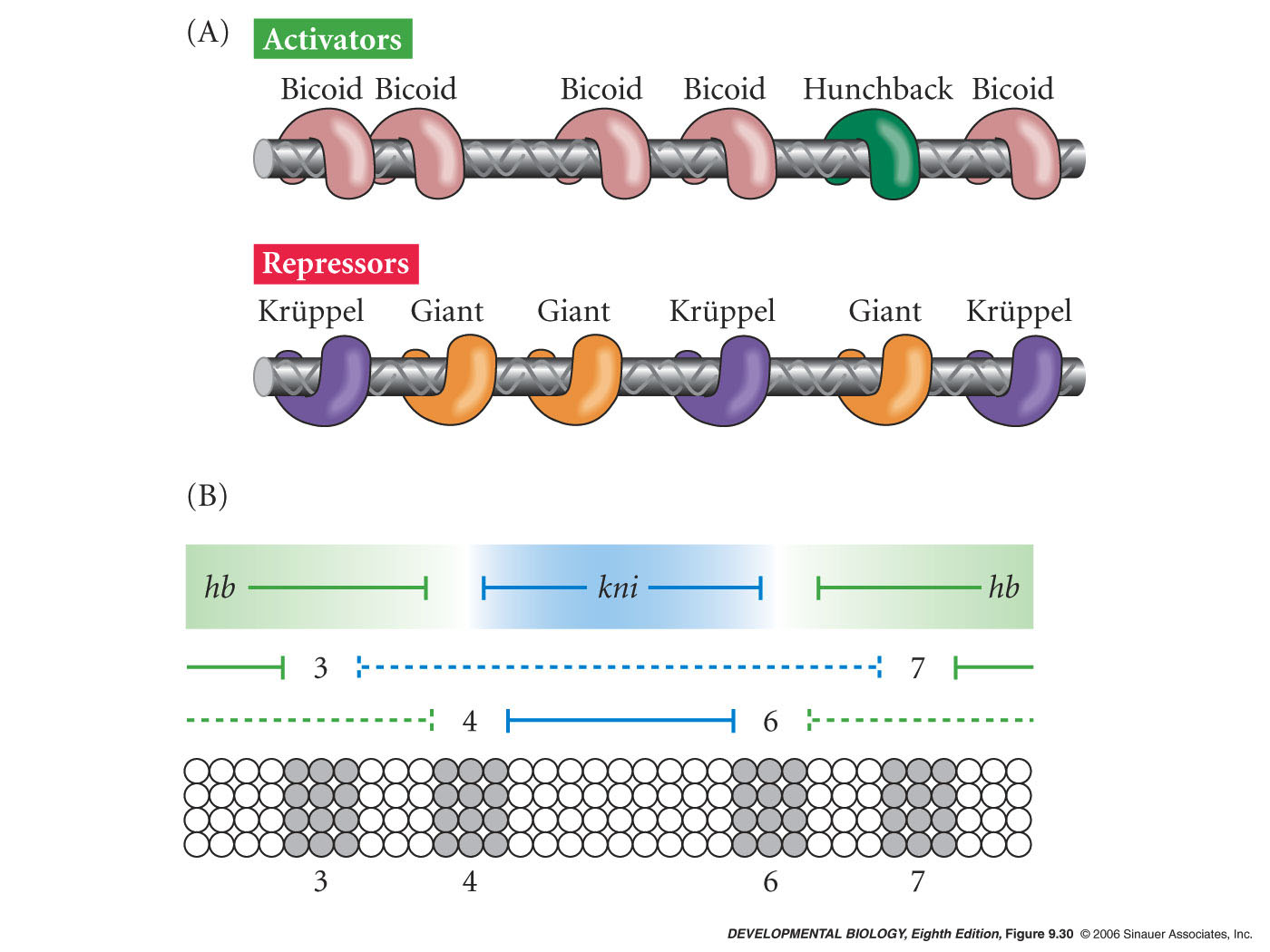 stripe 2
Regulation of primary pair-rule stripes
Pair-rule gene expression a result of:

	1. Modular cis-regulatory enhancer elements of pair-rule 		genes

	2. Trans-regulatory proteins (gap genes) that bind 			enhancers
Transcription of the fushi tarazu gene in the Drosophila embryo
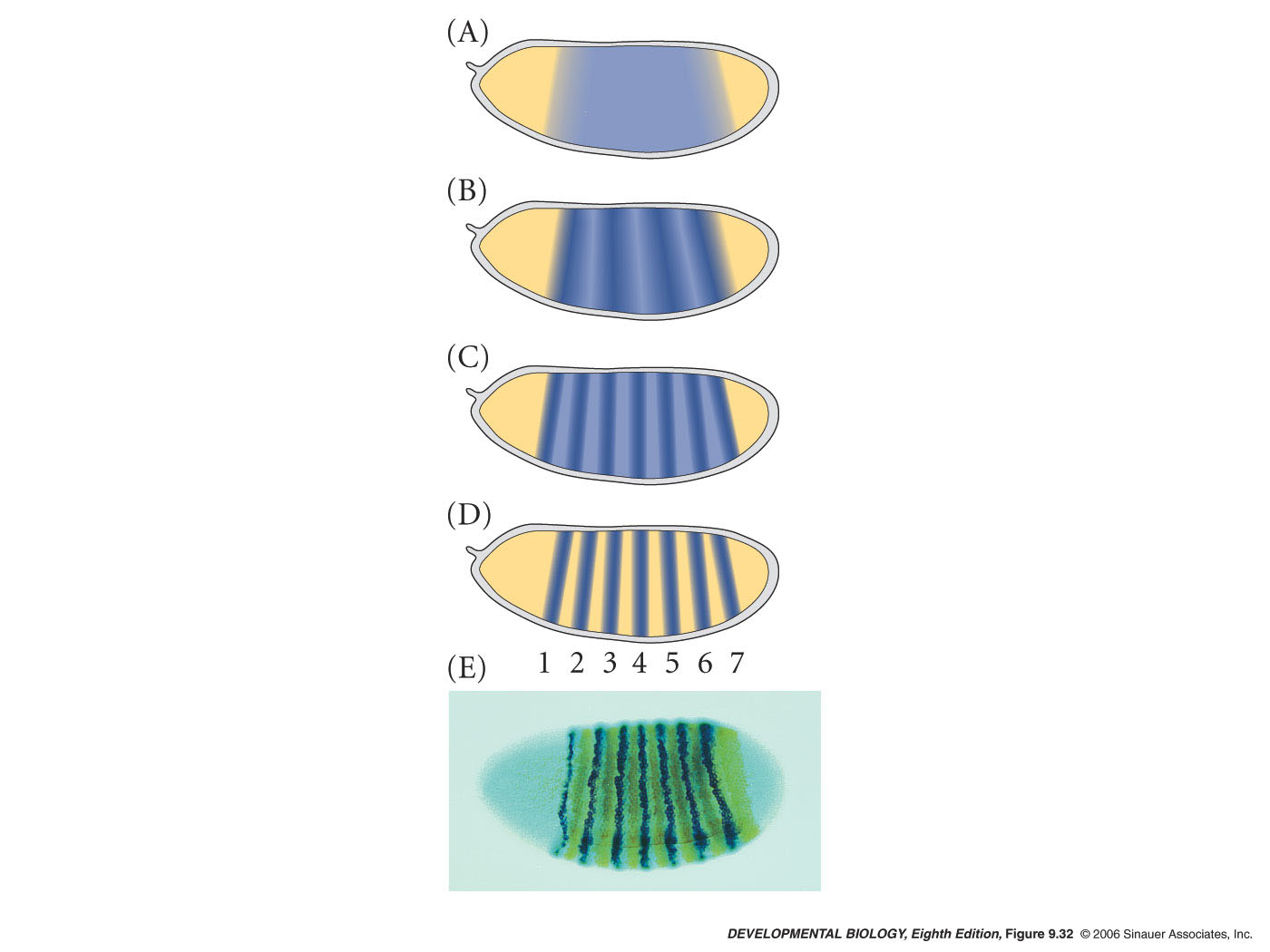 starts out diffuse and widespread
secondary pair-rule gene

regulated by gap and primary pair rule genes
refinement of pattern by:
repression in inter-stripe regions
positive autoregulation
[Speaker Notes: devbio8e-fig-09-32-0.jpg]
Pair-rule genes
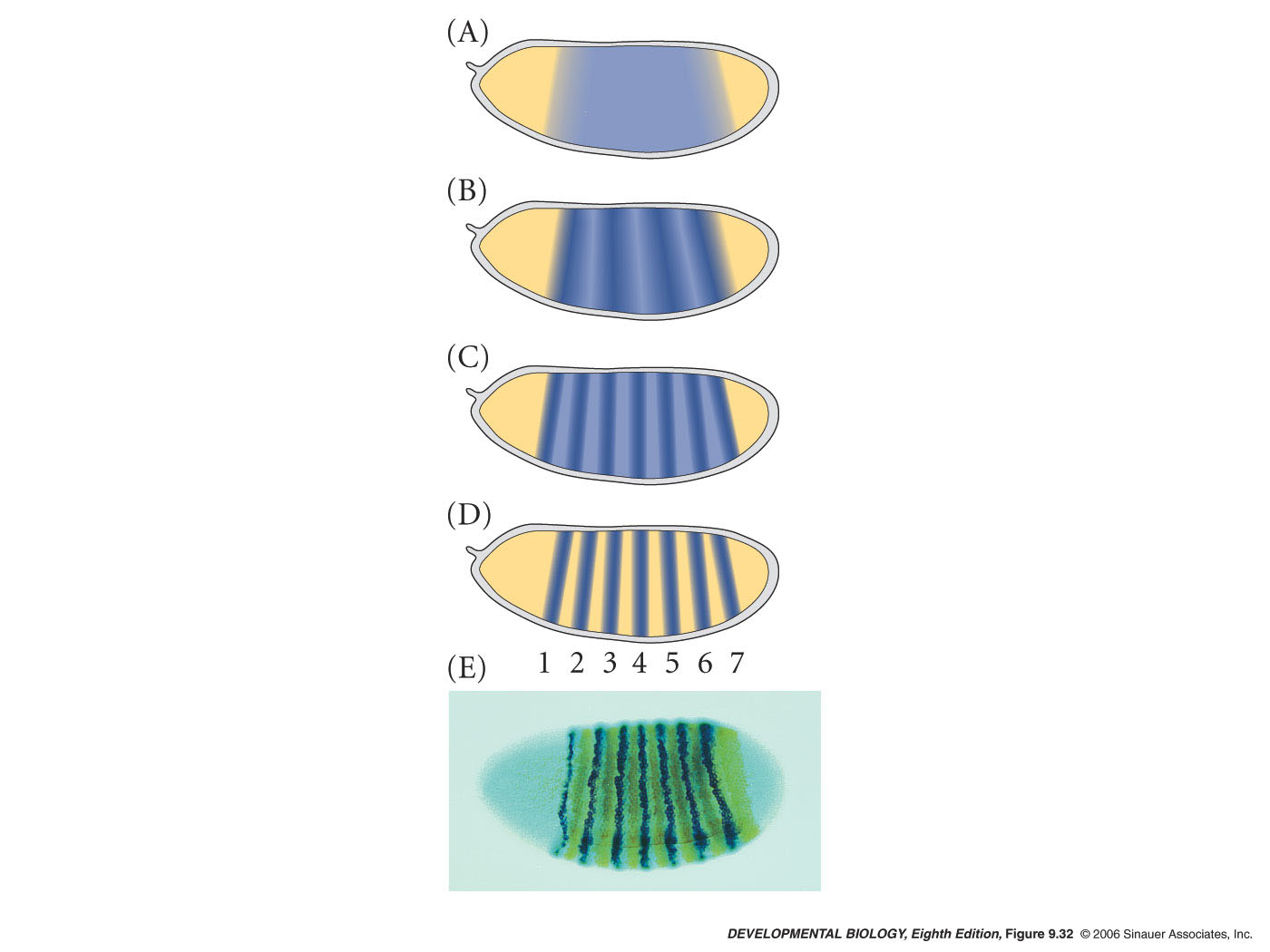 Fushi taratzu (brown) transcripts
Even-skipped (blue) transcripts
Each row of nuclei expresses
a unique constellation
of pair-rule genes
Pair rule expression stripes are not coincident
Segment Polarity Genes
Gap genes	


Pair-rule genes	


Segment polarity genes	14 stripes
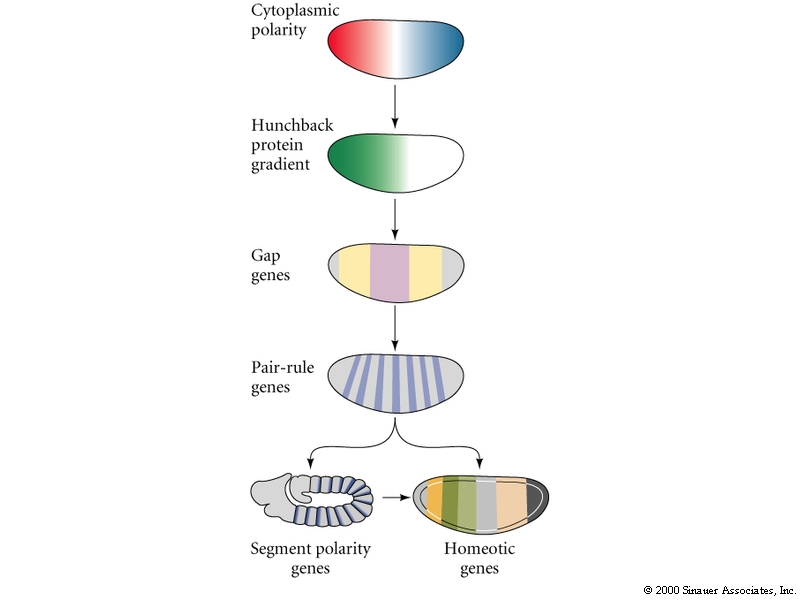 Formation of cells
Segment Polarity Genes
Segment polarity genes:

Reinforce parasegmental periodicity established 	by earlier factors

Establish cell fates through cell-cell signaling

generate new A/P signaling center in each segment



Mutations cause defects in segmentation and gene expression in each segment/parasegment
Segment Polarity Mutants
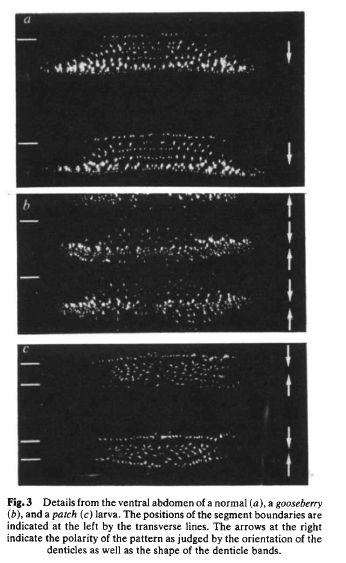 Pattern is altered in each segment

often the missing half is replaced by a duplicate of the other half
Three Important Segment Polarity Genes 
(nine total)
hedgehog (hh)

wingless (wg)

engrailed (en)
paracrine factors
transcription factor
Drosophila hedgehog
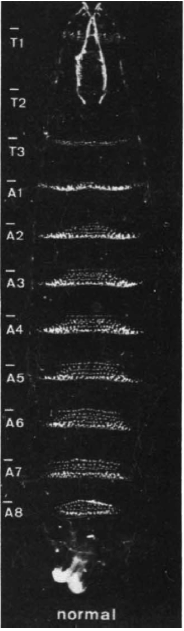 from initial screen for cuticle defects

(Nusslein-Volhardt and Weischaus, 1980)
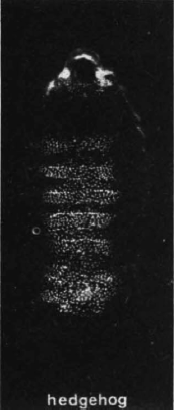 Hedgehog signaling
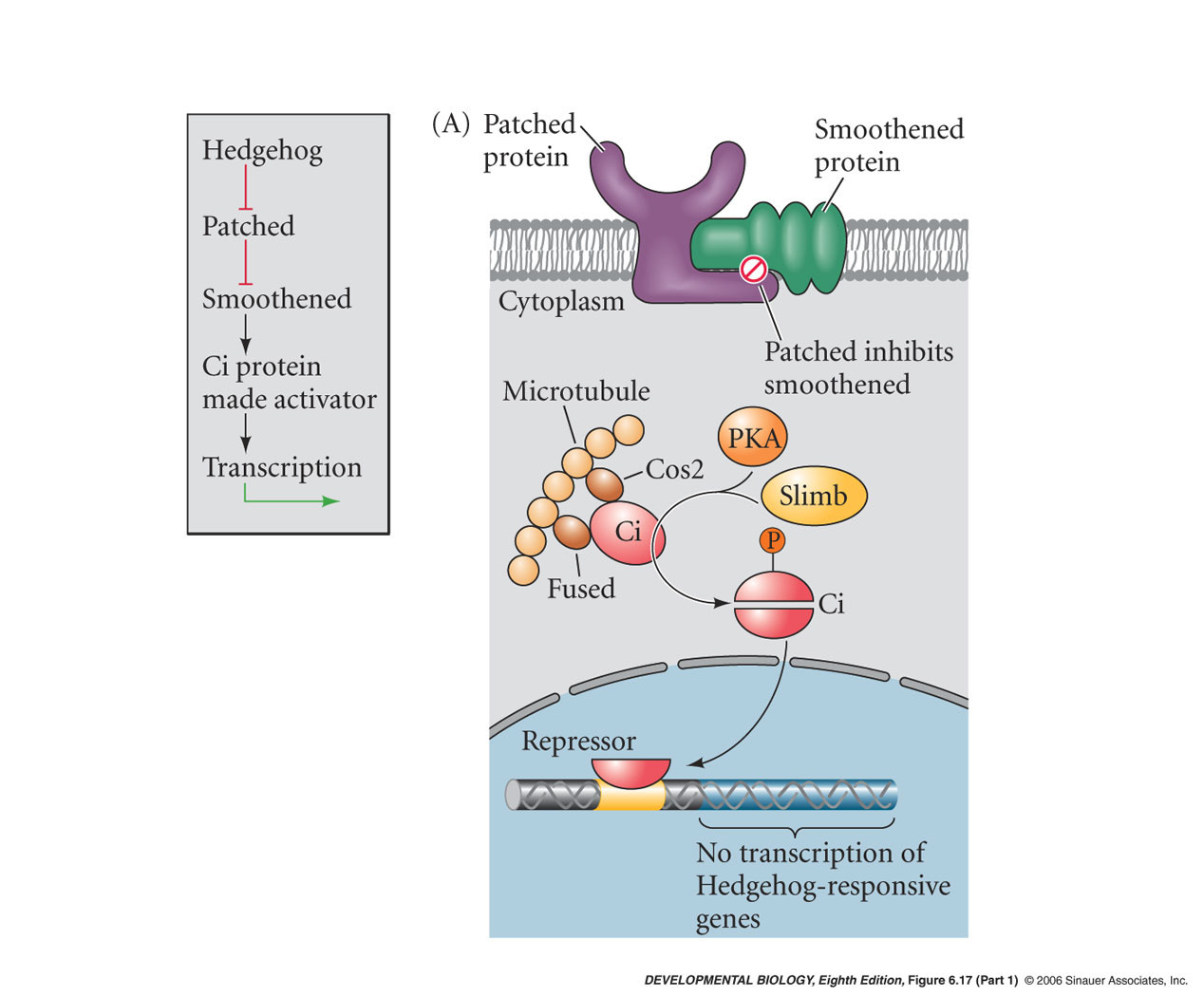 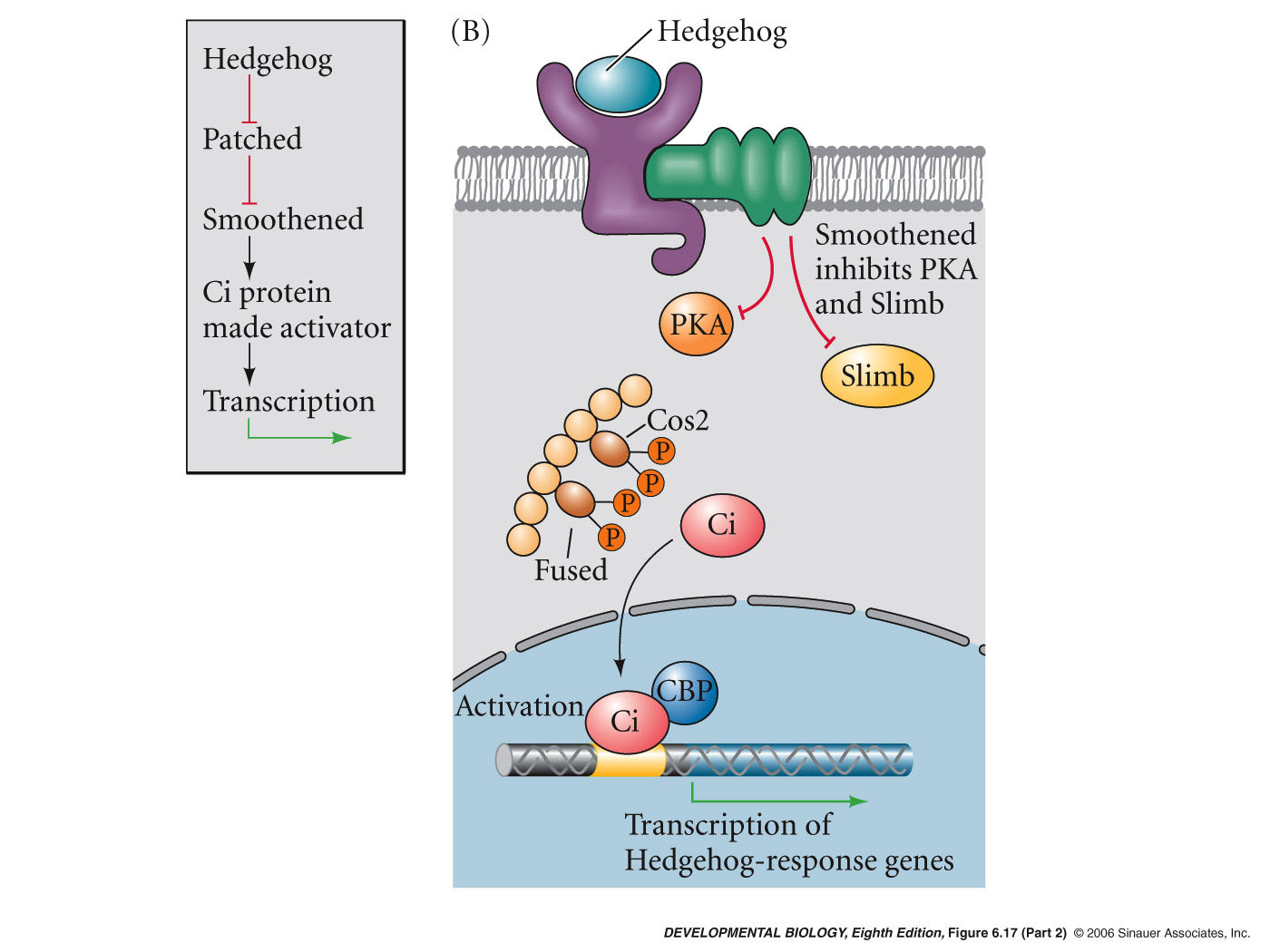 similar molecules used to transduce the signal in Drosophila and vertebrates
inhibit the inhibitor
Vertebrate hedgehog genes
vertebrates have three hedgehog-like molecules


Indian


desert


sonic
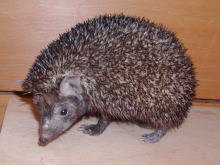 Developmental roles: 

vertebrate limb, 
neural differentiation

mutations cause malformations and cancer
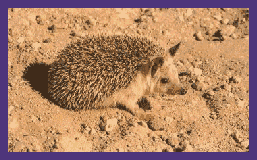 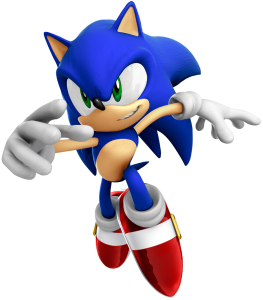 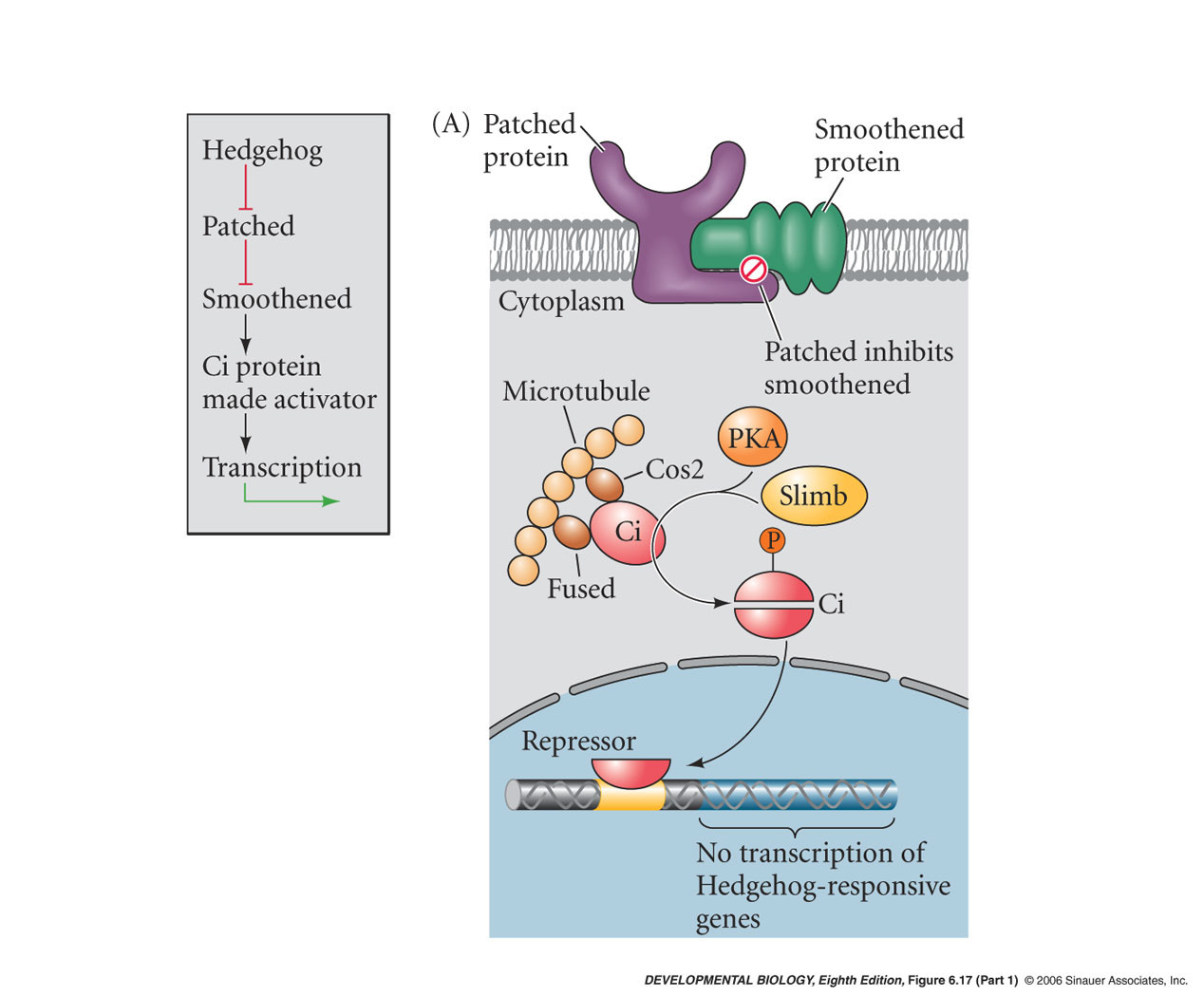 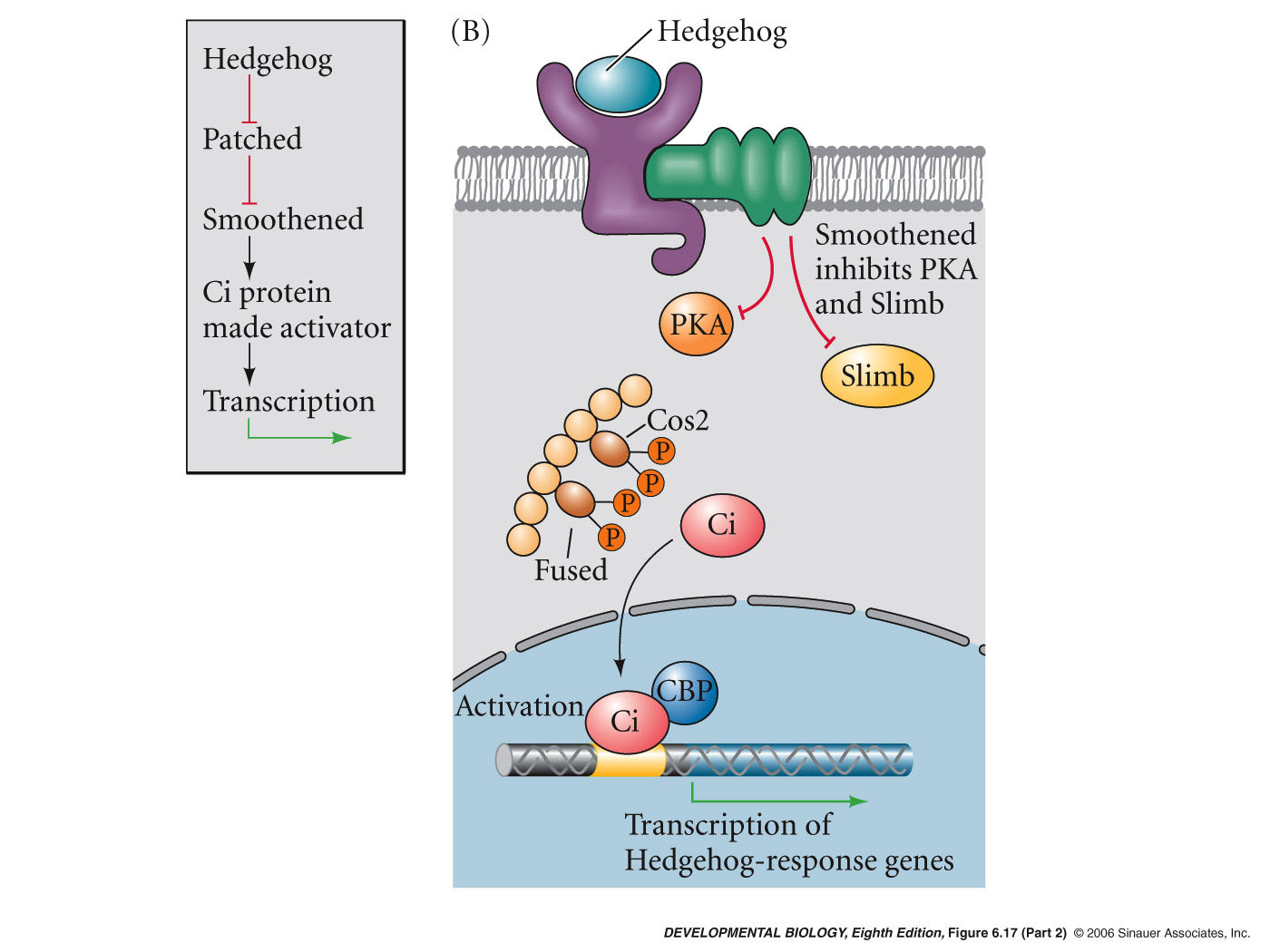 Inactivation of hedgehog pathway
in mouse results in:
cyclopia 
limb abnormalities


Human diseases:
Pallister Hall Syndrome
extra digits, poor development of hypothalamus and pituitary
Inactivation of hedgehog pathway
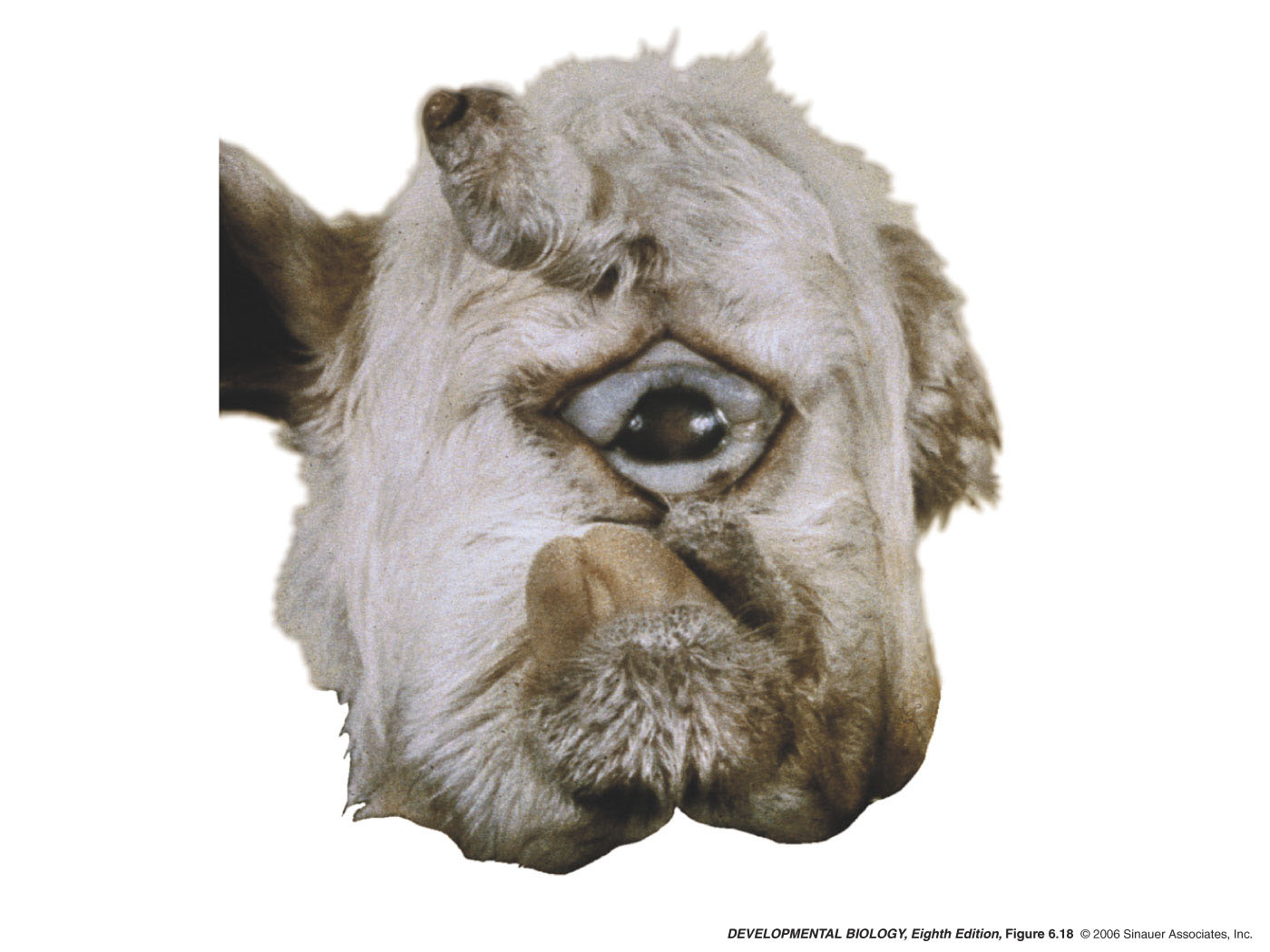 in mouse results in:
cyclopia 
limb abnormalities

hedgehog pathway requires cholesterol to allow diffusing of the hedgehog ligand.
Head of a cyclopic lamb born of a ewe who had eaten Veratrum californicum early in pregnancy
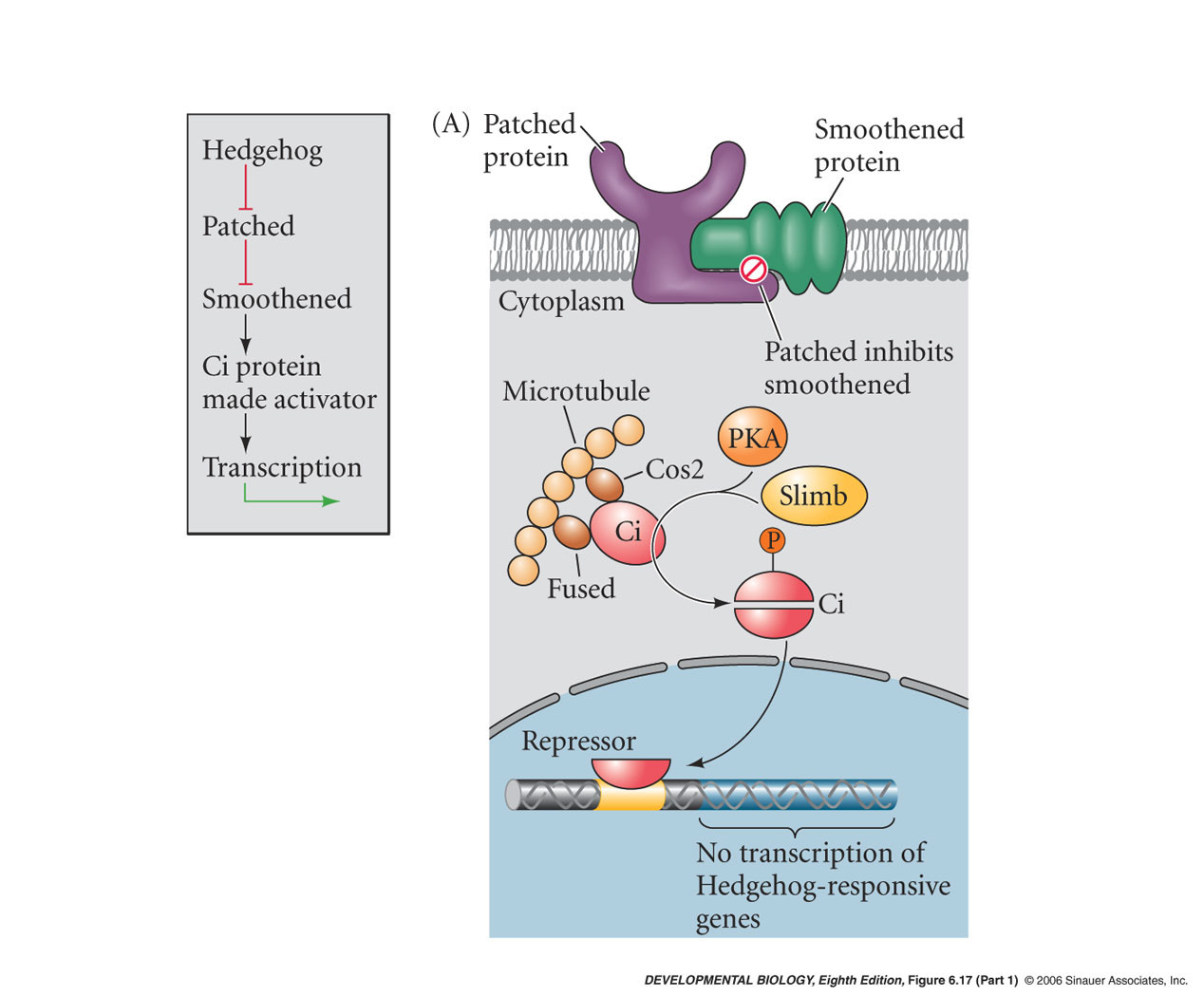 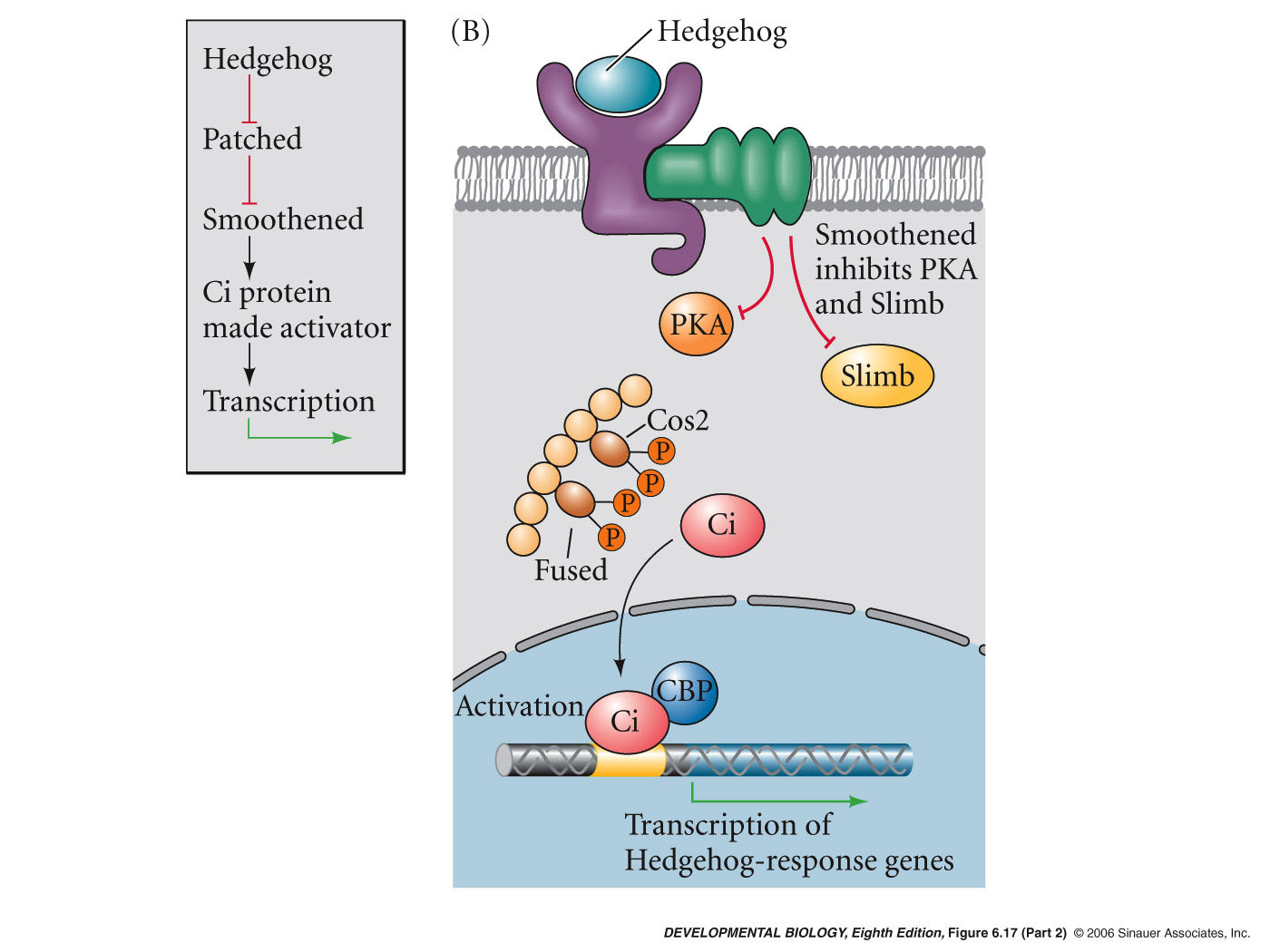 overactivation of hedgehog pathway
basal cell carcinomas, 
tumors of the basal cell layer of the epidermis
Drosophila wingless
wnt (wingless/integrated) family - 15 vertebrate members
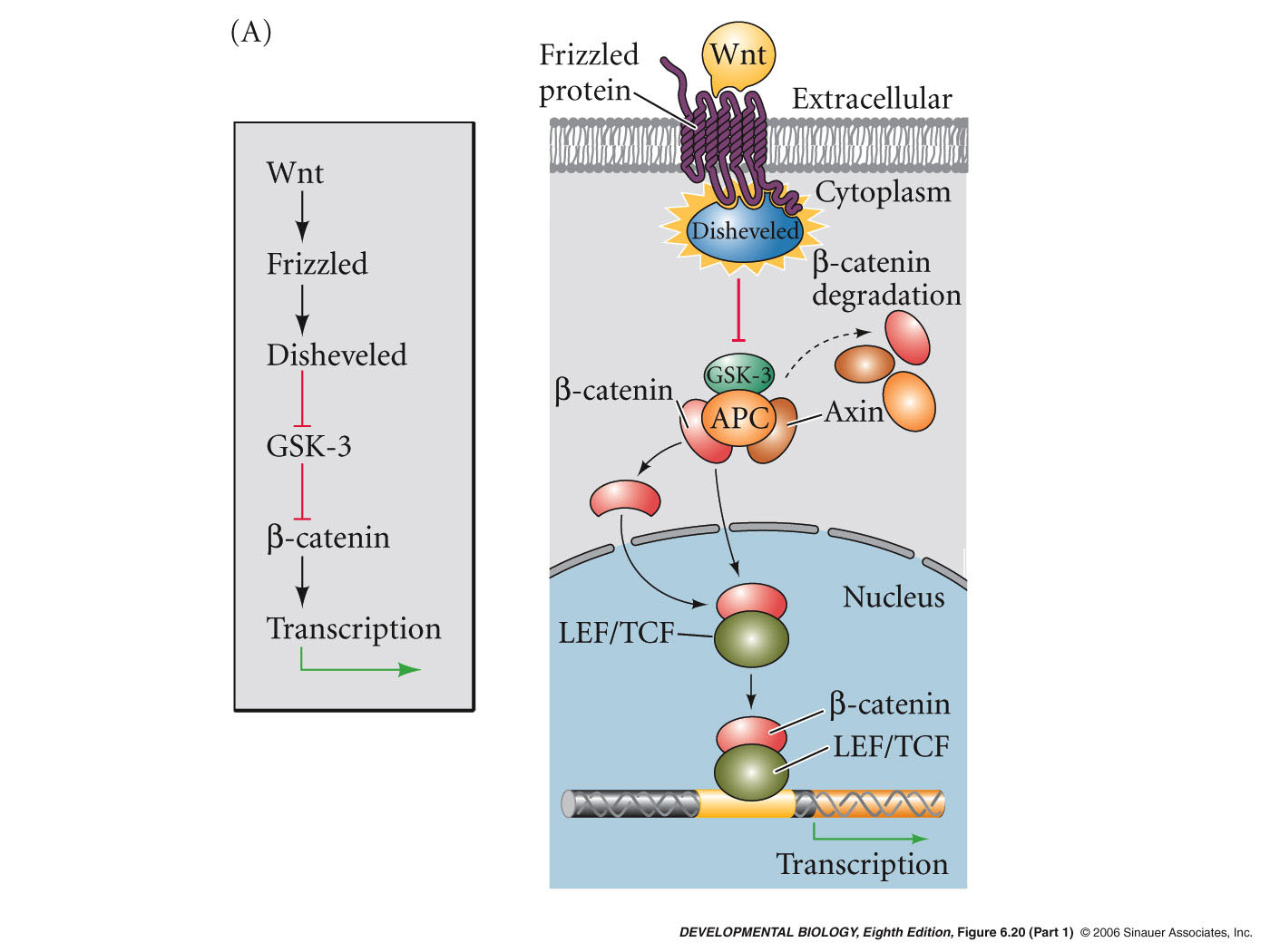 Developmental roles:

somite differentiation
limb polarity
stem cell development
Drosophila engrailed
Engrailed (en) is expressed in 14 stripes - every segment
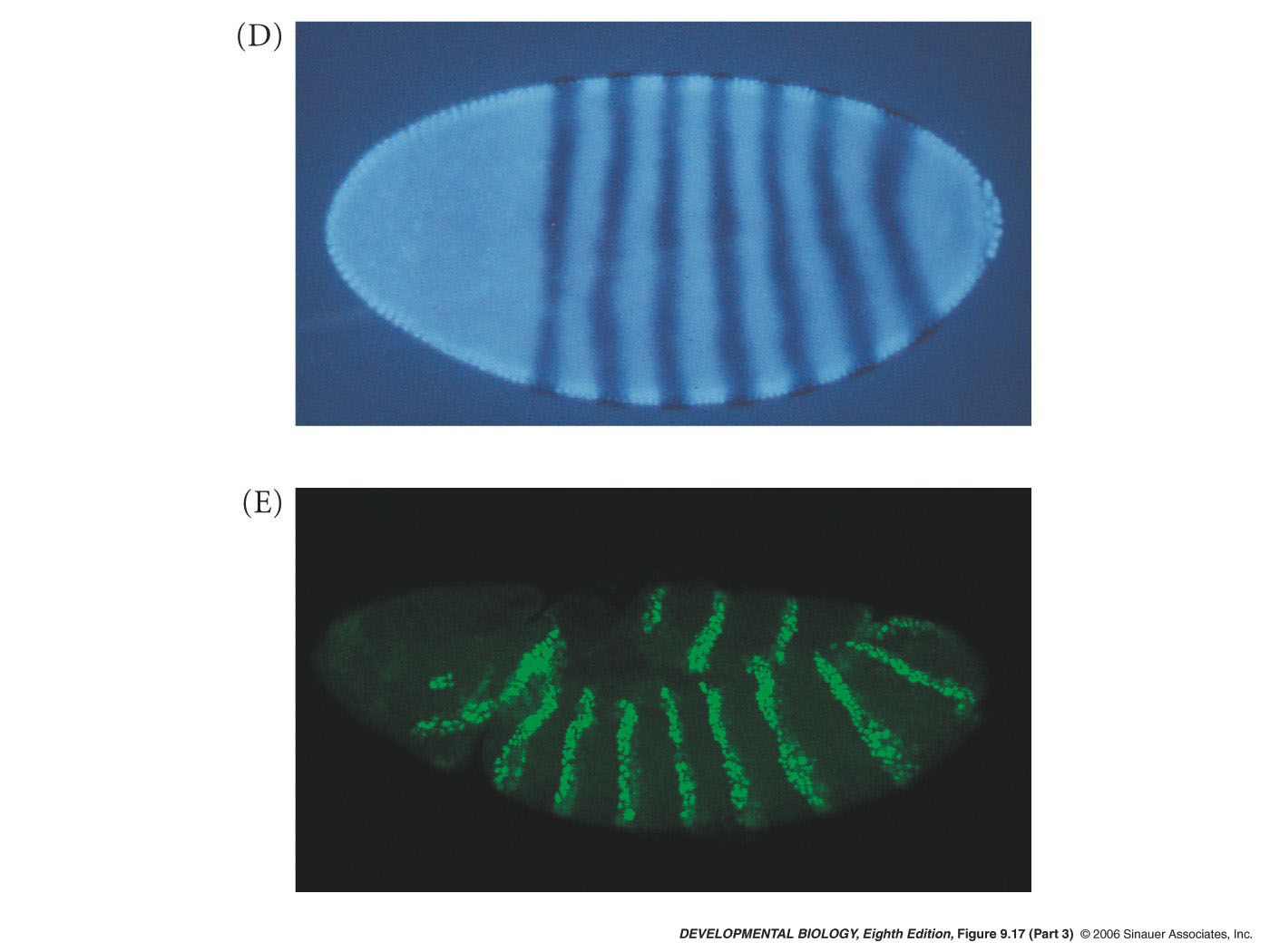 Engrailed transcription marks the posterior compartment  of each segment
Three Important segment polarity genes
1 row expresses hedgehog (hh)

1 row expresses wingless (wg)

2 rows express engrailed (en)
paracrine factors
transcription factor
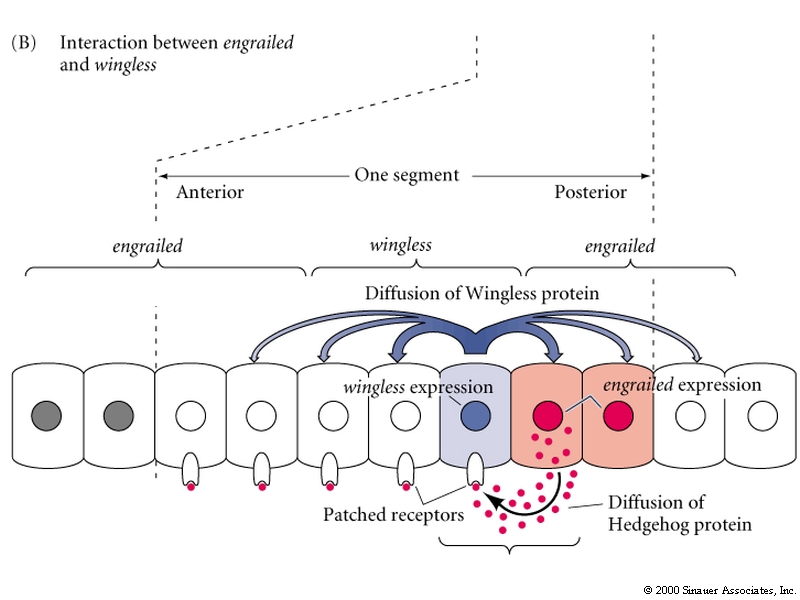 Cell specification by the Wingless/Hedgehog signaling center
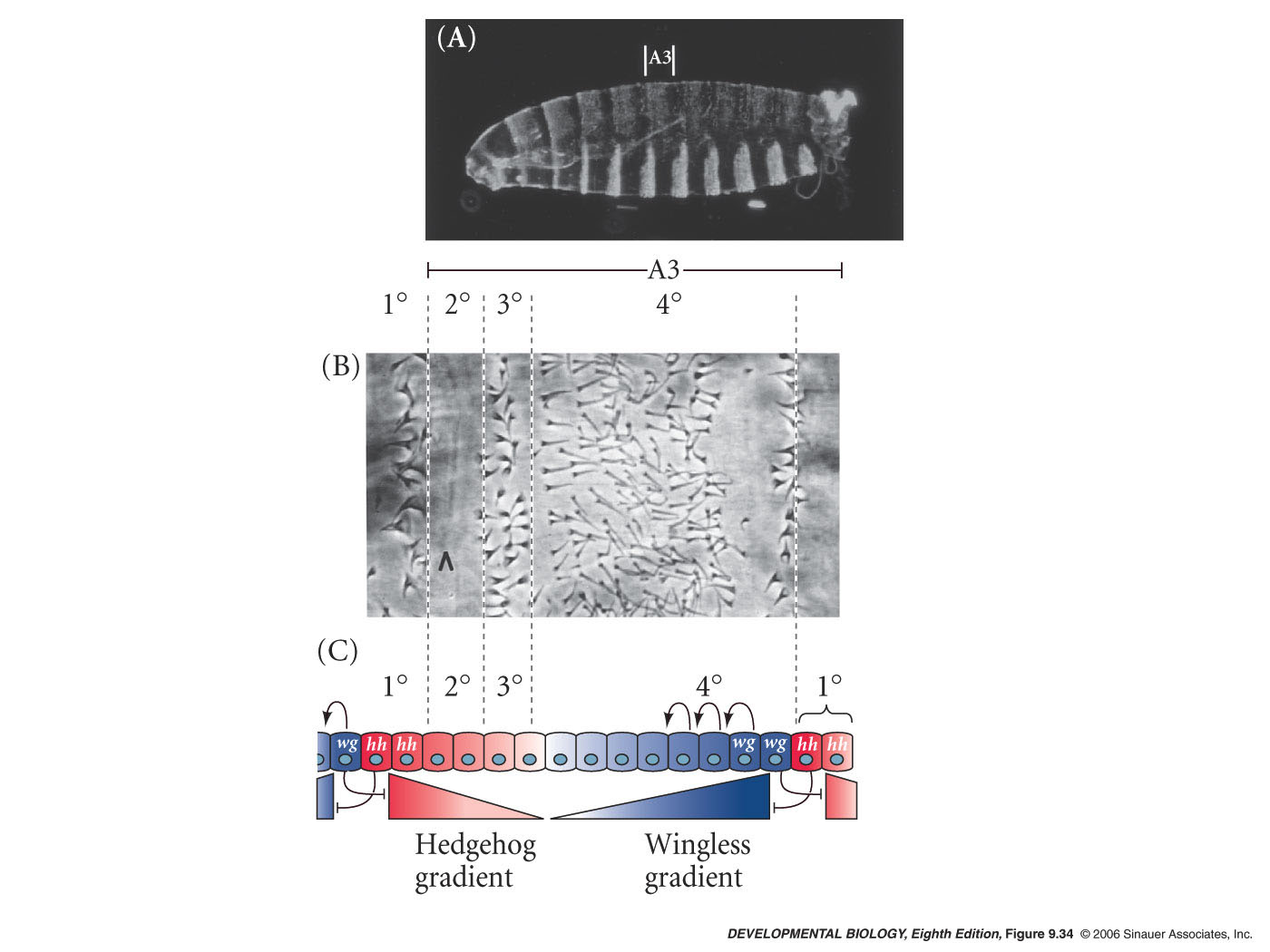 Fig 9.24
[Speaker Notes: devbio8e-fig-09-34-0.jpg]
Maintainence of Expression
En activates hedgehog

Hedgehog is secreted and binds patched

Hedgehog/Patched signaling maintains Wg expression in neighboring cells
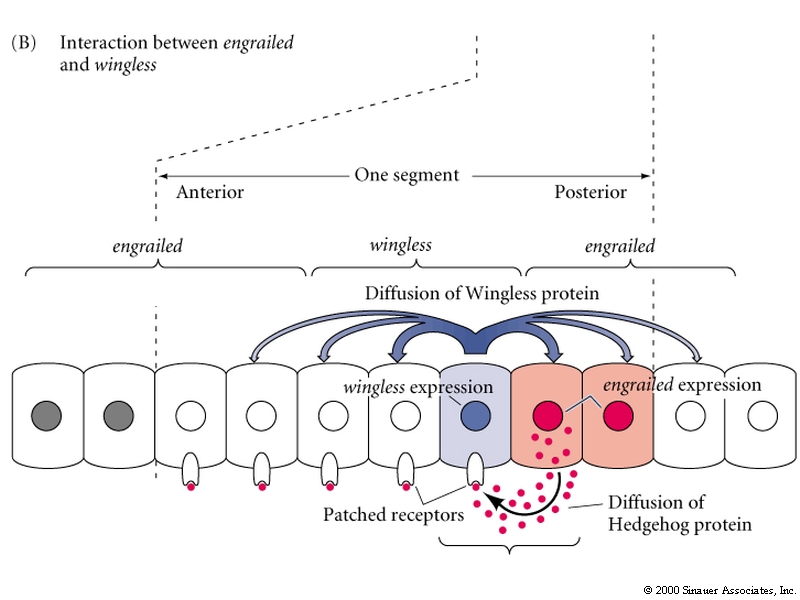 Maintainence of Expression
Wg secreted 

binds to frizzled on engrailed expressing cells

continues expression of engrailed and hedgehog

Generates a stable boundary
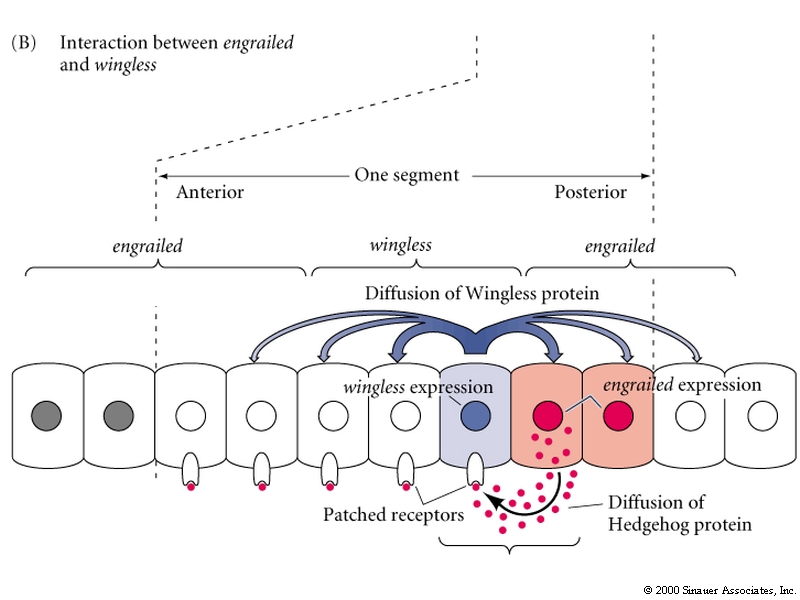 Paracrine loop
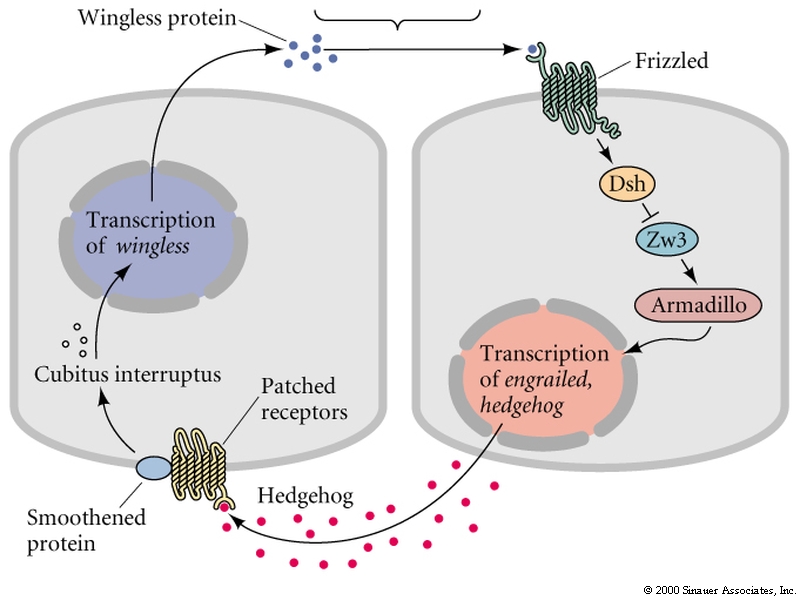 disheveled
b catanin
Paracrine loop
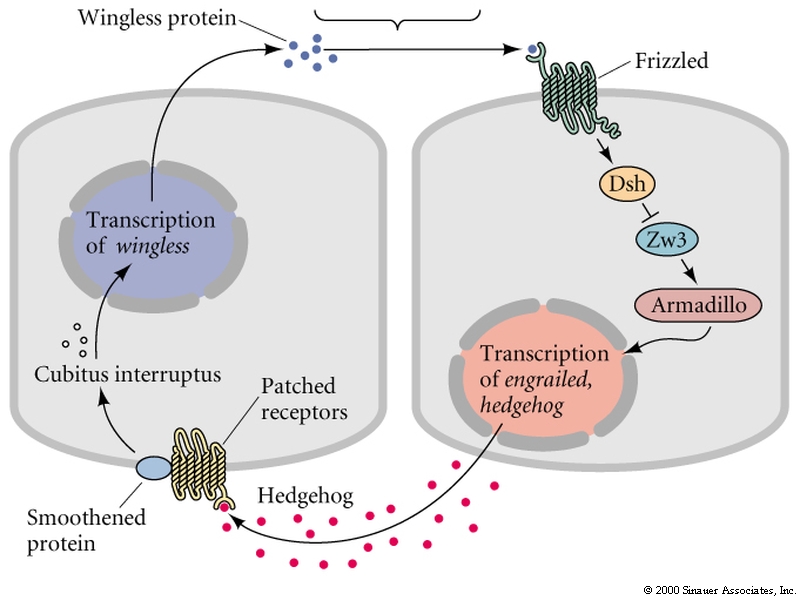 all segment polarity genes
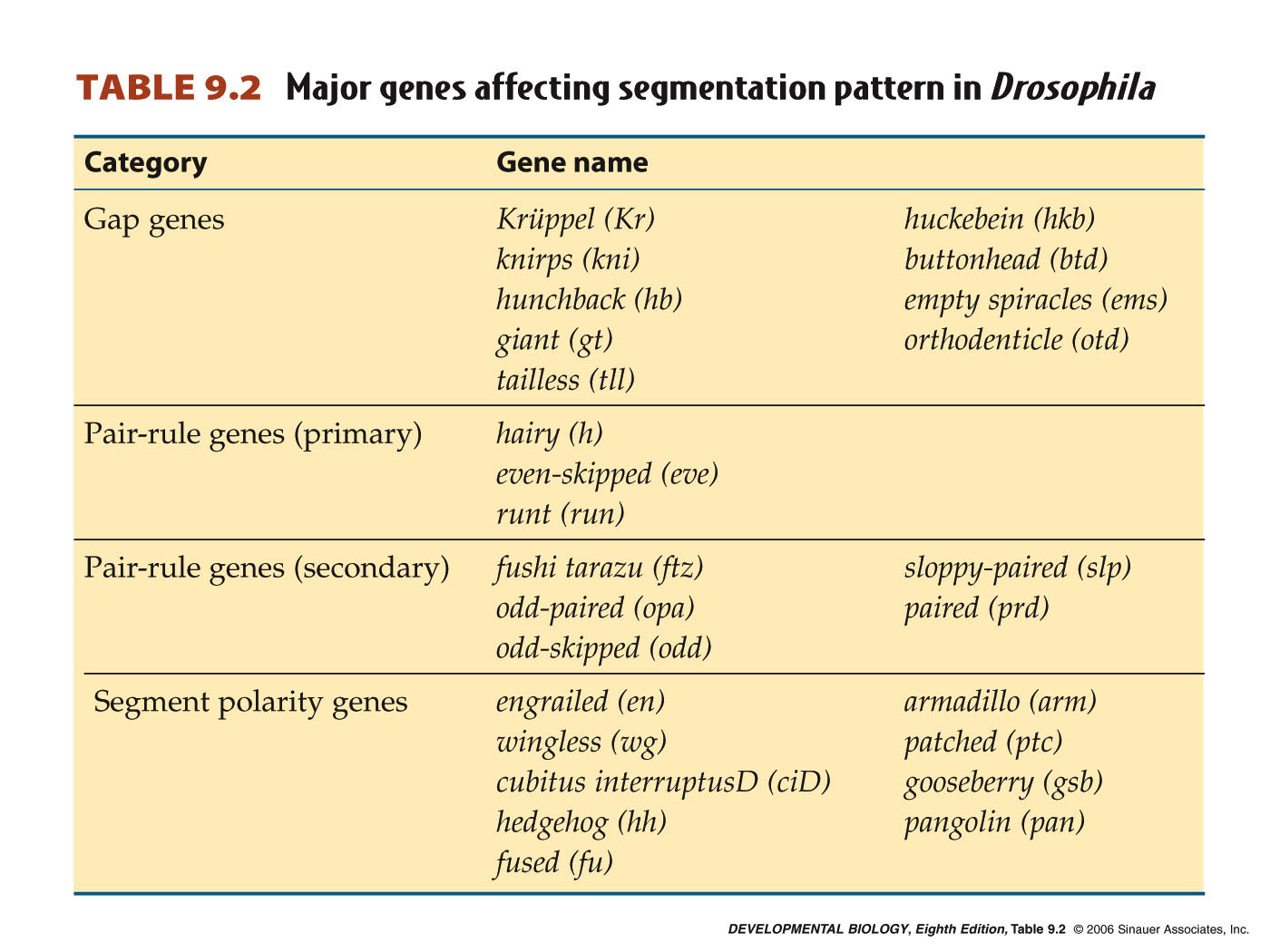 [Speaker Notes: devbio8e-table-09-02-0.jpg]
A-P axis formation
Maternal effect genes


Gap genes


Pair-rule genes	7 stripes


     Segment polarity genes	  14 stripes


Homeotic selector genes – determines
	developmental fate of each 
	segment
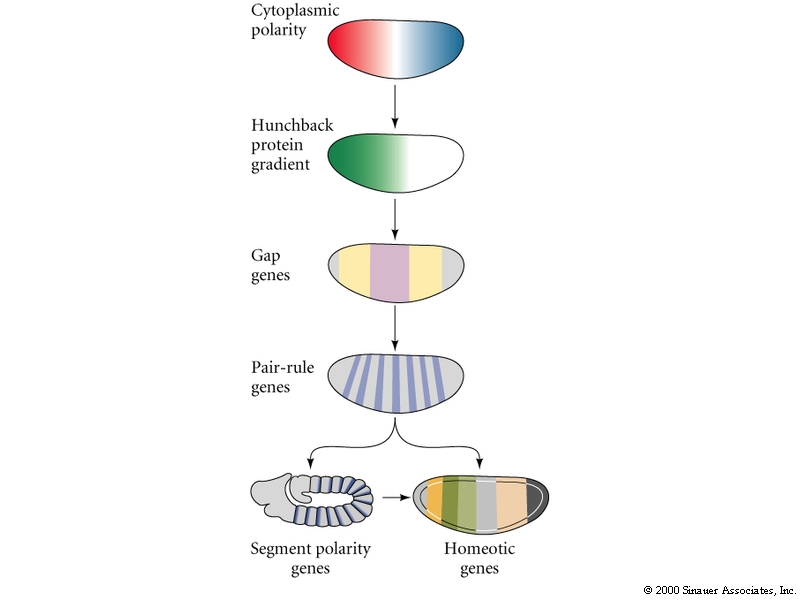